Fracturing Using Supercritical CO2 and Water – Application to Carbon Sequestration


Blessed Amoah
Integrated Core Characterization Center (IC3)
University of Oklahoma

CCUS Conference 
October 4th, 2023
1
Outline
Motivation

Experimental procedure

Results and discussion
Breakdown pressure and acoustic emissions
Hypocenter location of acoustic emissions
Fracture dimensions
Permeability of fracture
Fracture morphology

Conclusions

Summary

Recommendation
2
Motivation
High injection pressure of CO2 :

Increase the storage capacity of CO2

Injection – induced fractures pose risk to CO2 containment
Breakdown pressure is typically determined in a leak-off test (uses a water-based fluid)
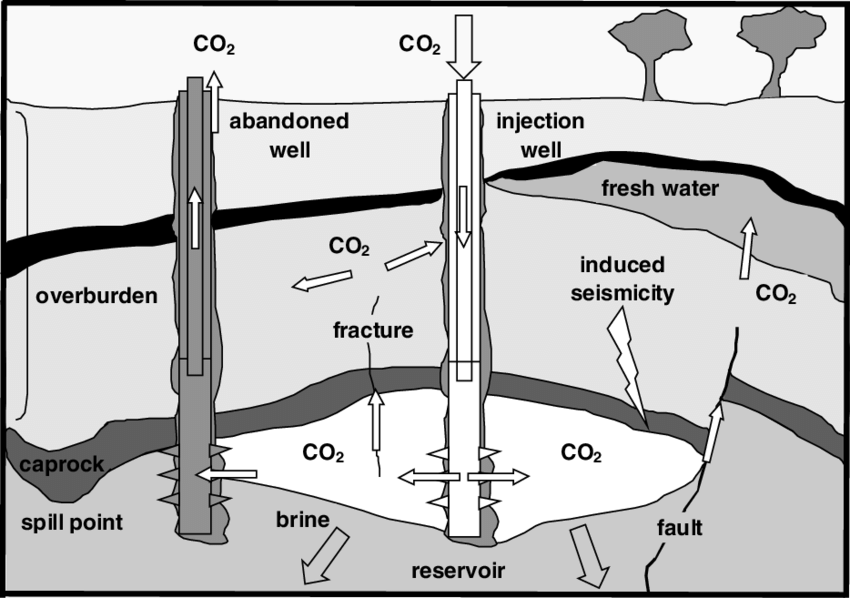 3
Damen et al. 2006
[Speaker Notes: Carbon Capture and Storage (CCS) is among the suite of technologies which can play an important role in meeting the climate goals.
95% of the estimated 280 MtCO2 to be stored in subsurface formations (IEA, 2022) 
To safely sequester carbon dioxide in the subsurface CCS operators are required to inject CO2 below the formation breakdown pressure.
This precludes the creation of injection – induced fractures which poses the risk of CO2 leakage into freshwater aquifers and the atmosphere. With the creation of fractures, there is also an associated risk of induced seismicity which can be hazardous to the environment.
However, higher injection pressure allows to displace more formation brine, thus enhancing the effective storage capacity of the sequestration zone.  
To optimize the injection pressure, mini-frac tests are typically conducted a drilling fluid that is water based and not gas-based to determine the formation breakdown pressure. 
However, considering the significant dissimilarity in fluid properties between water – based fluid and supercritical CO2 (ScCO2) the breakdown pressure, failure mechanism and extent of damage resulting from the injection of these different fluids can vary.]
Objective
Investigate induced fractures risk during supercritical CO2  injection
4
Experimental procedure
4 in
5.2 in
Fluid injection at 10 cc/min
Post fracturing characterization:
Breakdown pressure
Acoustic emissions
Fracture dimensions
Permeability
Fracture morphology
Pre fracturing characterization:
Permeability
Porosity
Mineralogy
Saturation 
(2.5% KCl brine, 5000 psi) 72 hours
Measure P-wave velocity with azimuth
Rock fracturing
(Water or scCO2)
Monitor acoustic emissions (16 sensors)
Stresses (psi): σV= 1500, σh = 500, σH= 3000
5
Experimental procedure
4”
Top of sample
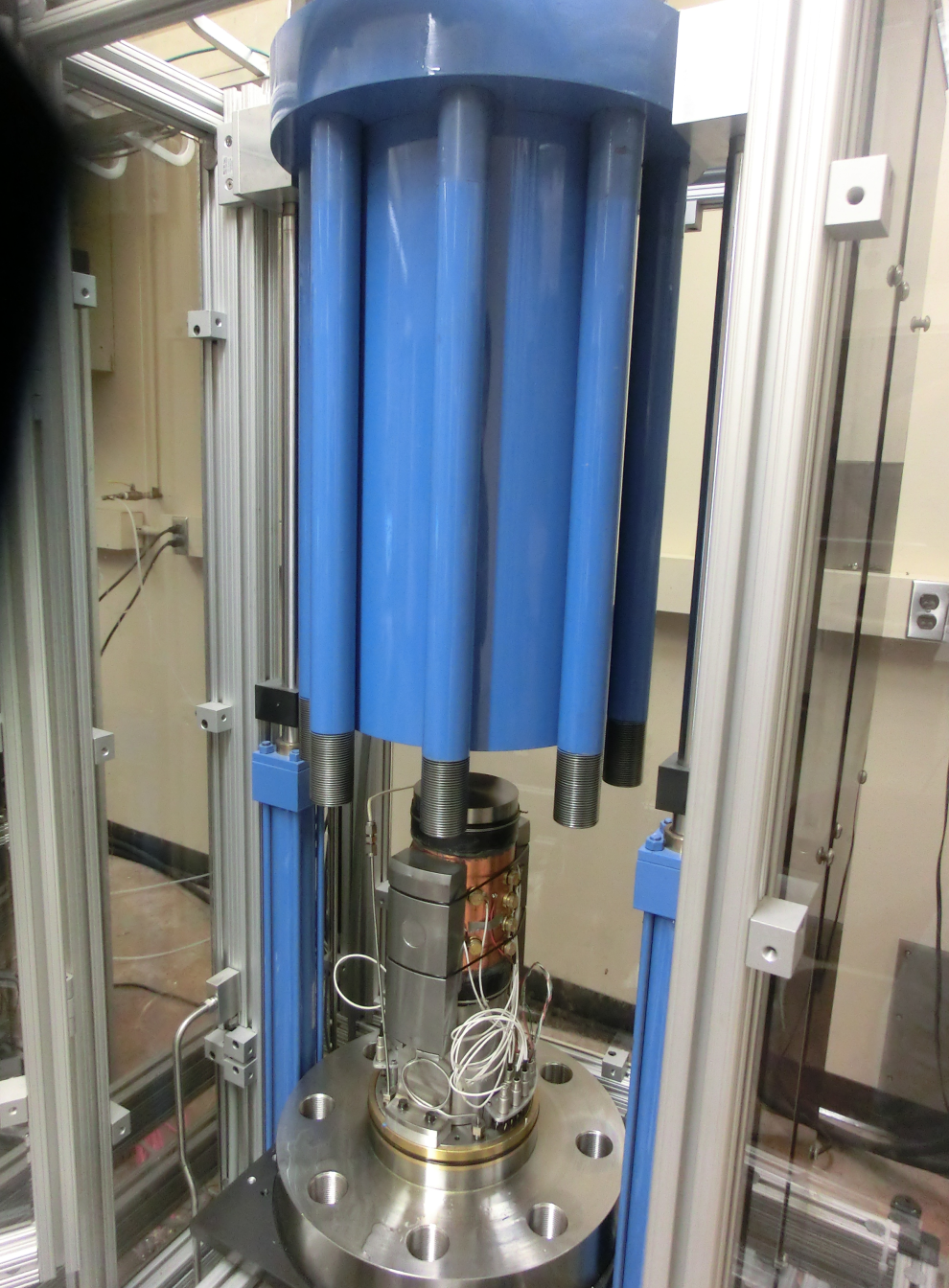 Axial Loading System
Injection point
Jacket
5.3”
Unjacketed sample
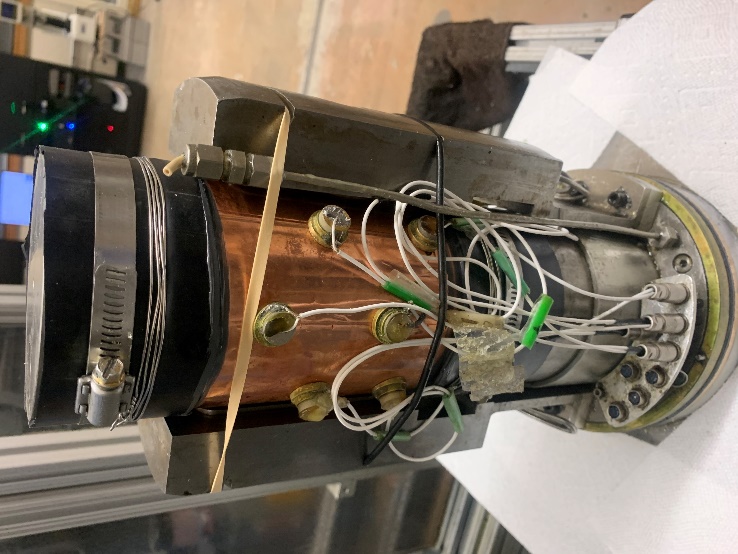 Epoxy around the tubing
Borehole
Confining vessel
Steel tubing
Bottom of sample
Acoustic 
transducer
Jacketed sample
Flat jacks
Jacketed sample
Triaxial Cell
6
[Speaker Notes: I have two tests on core samples from the same block of Tennessee sandstone. One was with ScCO2 and the other with water  
In terms of mineralogy, the samples are predominantly quartz rich with porosity of about 6.5%. The cores were saturated after which velocity measurement was taken on them. Afterwards I  jacketed the samples and fixed 16 transducers on them. Only channel 14 is not working. 
This is the profile of pressure and cumulative events generated during the water injection. There is a fast build up of pressure due to the incompressible nature of water until the sample failed which was accompanied with a sharp drop of pressure. Then the pressure stabilized at the minimum horizontal stress. More events at post propagation due to crushing of asperities on the fracture surfaces
Here is the profile for the ScCO2 injection. It appears different from that of water. There is a slow built up of pressure due to the compressible nature of ScCO2 until sample failure. Compared to the water injection profile, there is a slow drop in pressure after failure. We see more events at the propagation phase, and I attribute this to the expansion of ScCO2.]
Results and discussion
7
Breakdown pressure and acoustic emissions
scCO2  injection
Water injection
8
Breakdown pressure and acoustic emissions
380 psi (16%)
scCO2
scCO2
Acoustic emissions increased by a factor 4 using ScCO2.
9
[Speaker Notes: The average breakdown pressure with ScCO2 is about 380 psi (16%) lower than with water.]
Hypocenter location: plan view
Located event             Sensor
Water injection
scCO2 injection
10
[Speaker Notes: The wider distribution of events about the x axis for the ScCO2 fracturing experiment is due to:
Intense microcracking
Complexity of the velocity model]
Fracture dimensions
σV
σV
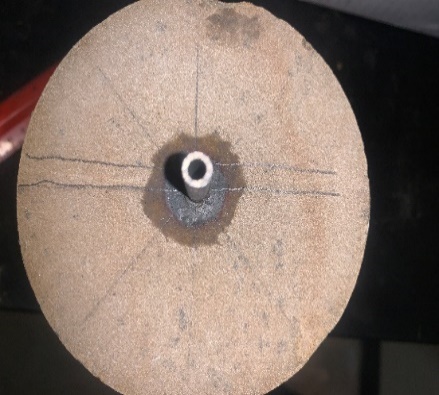 σh
σh
σH
σH
σH
σh
Water injection
scCO2 injection
Bottom
Bottom
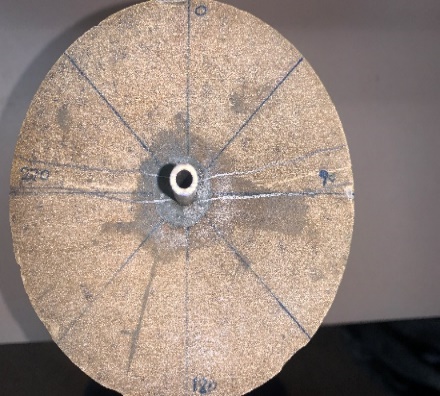 Left side view
Left side view
Right side view
Right side view
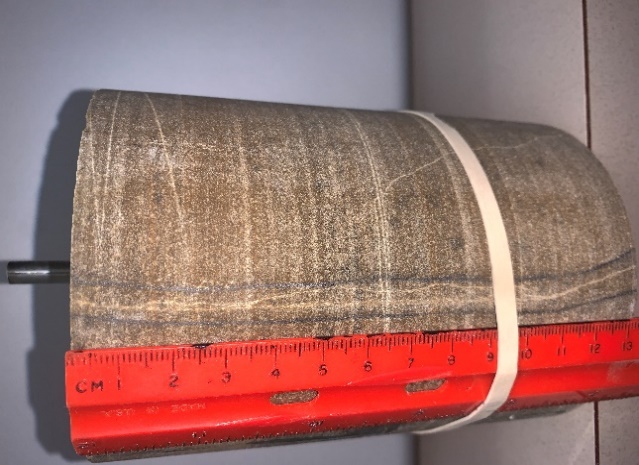 Fracture
Fracture
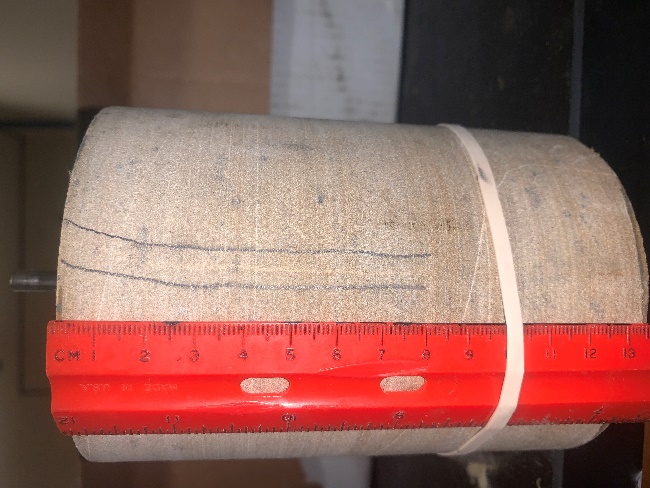 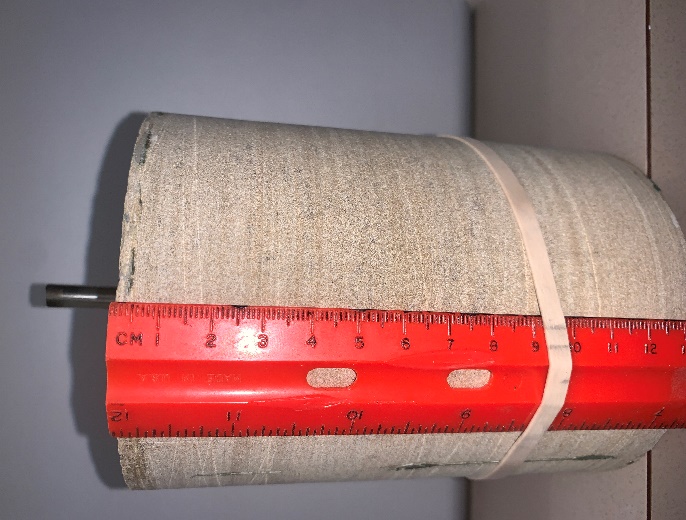 Fracture
No fracture
Fracture
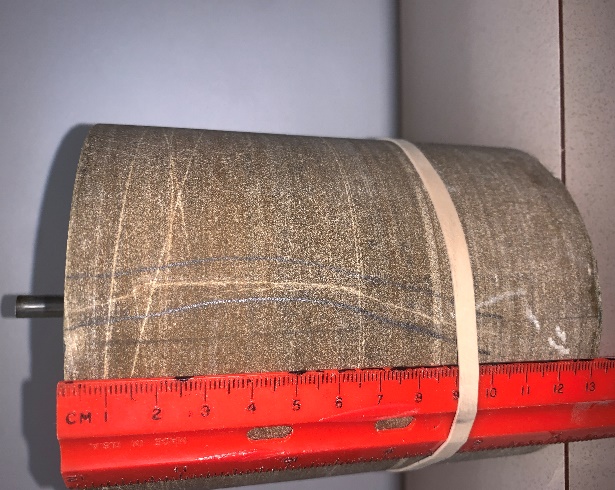 Fracture
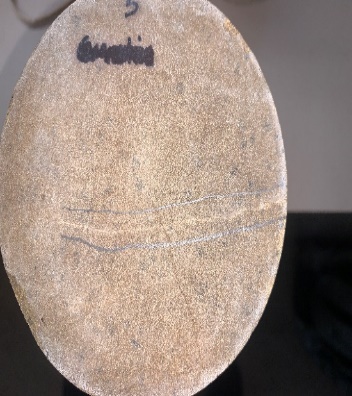 Top
Top
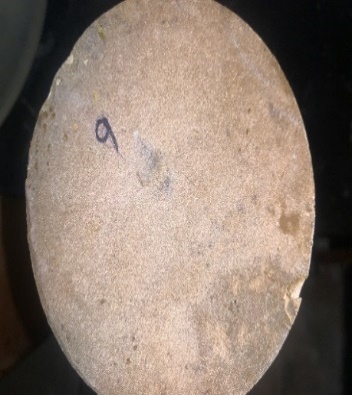 No fracture
Fracture
11
Gas permeability of fractured plugs
Y
Plug
X
Helium gas
Dried state
1”
1”
0.2” gap
Fracture
2”
Bore hole
Fracture
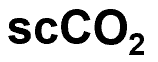 12
Fracture morphology
X
Z
SEM study
Injection point
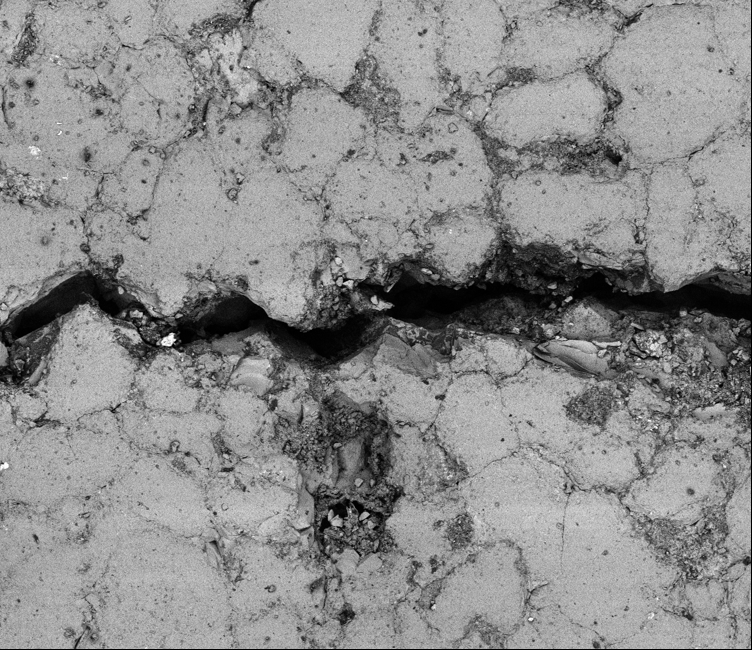 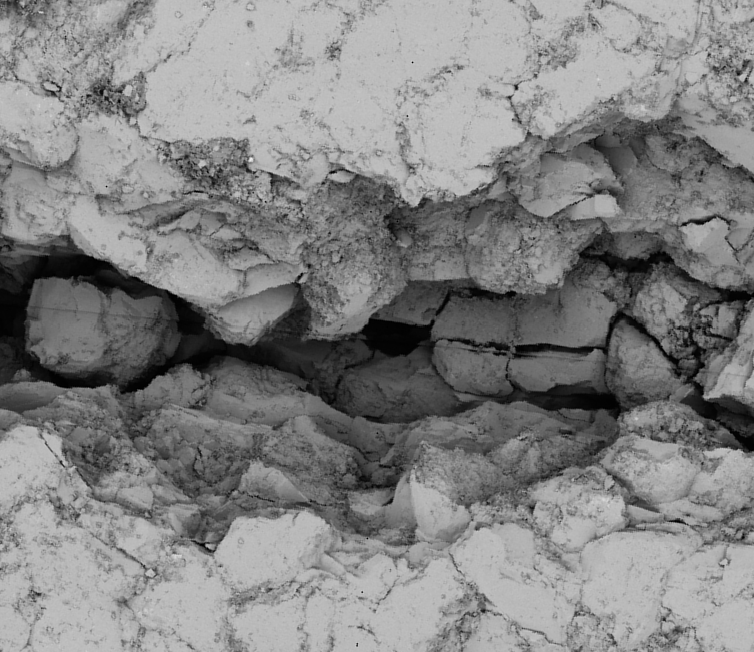 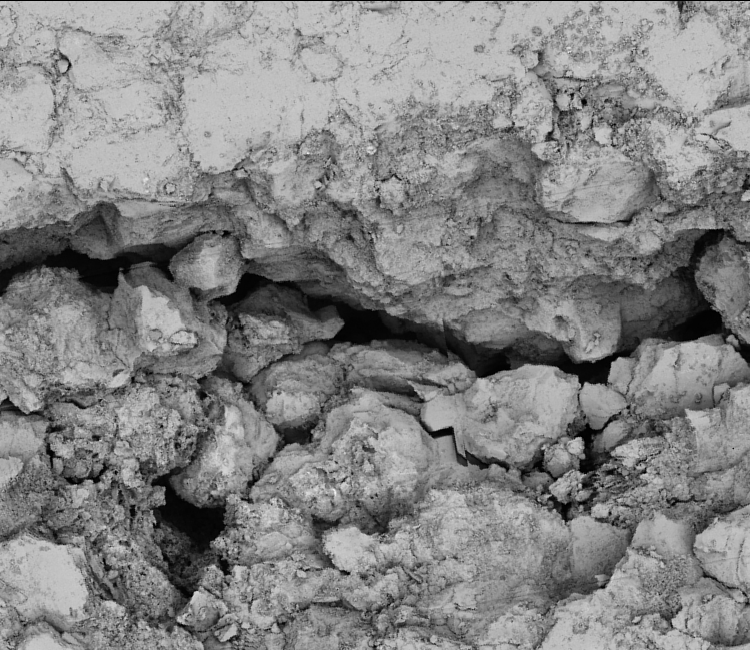 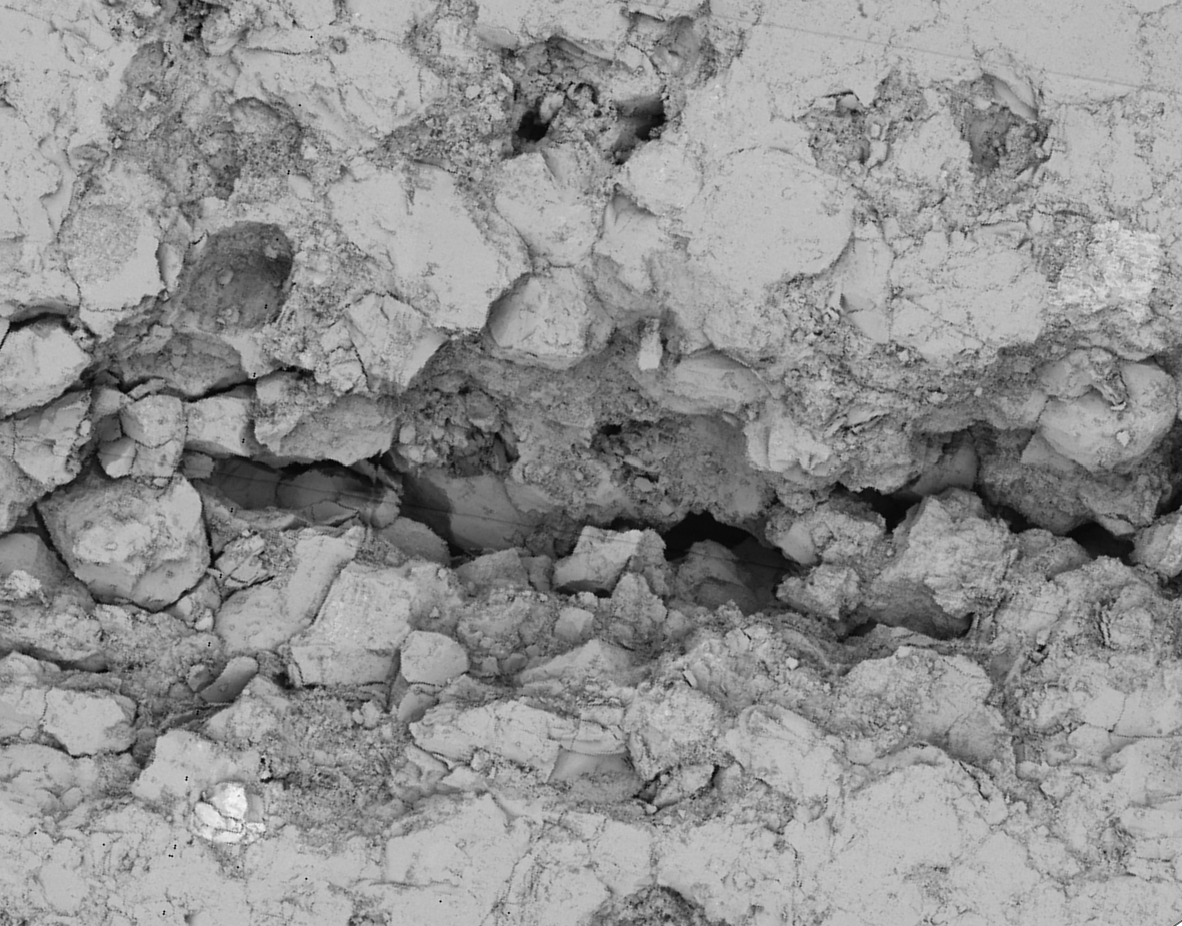 Clean fracture (without loose grain)
σH
Water injection
Wider fracture aperture
Secondary cracks
Disk for imaging
1“
0.2” in gap
Intense microcracking
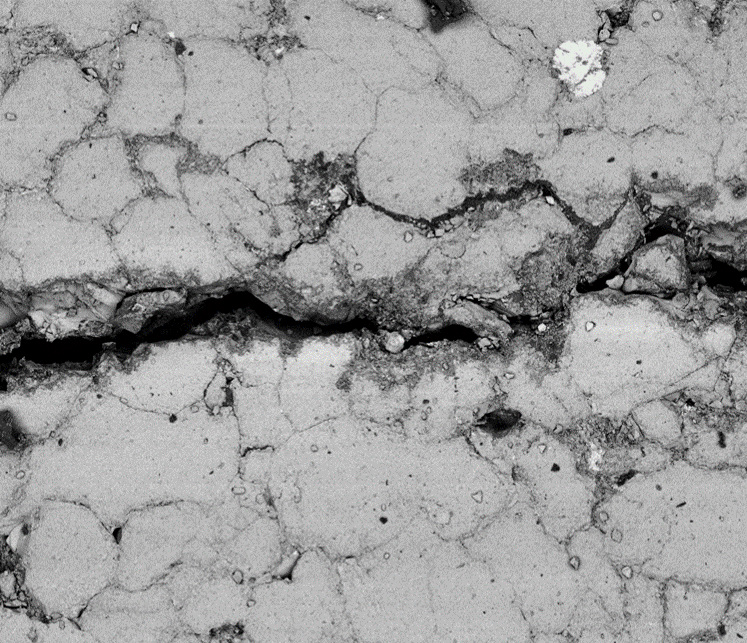 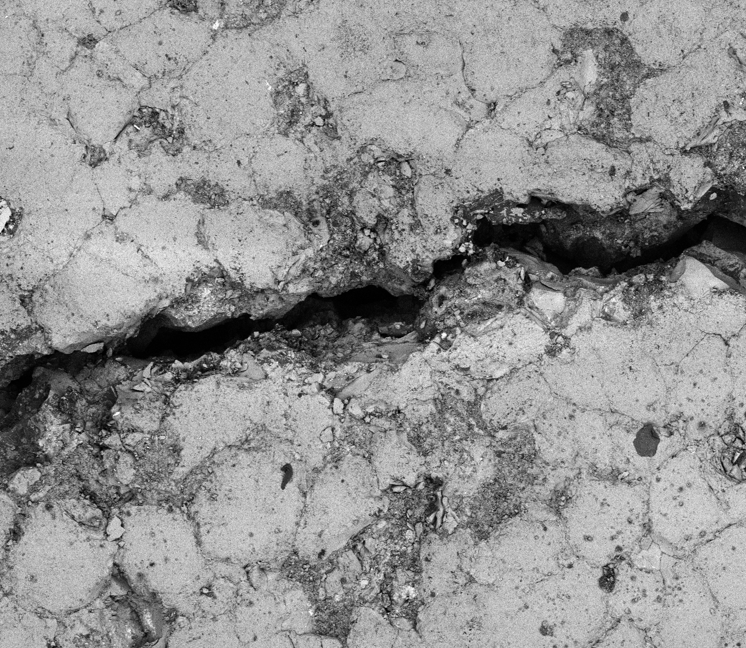 σH
Secondary fracture
Primary fracture
Mismatched asperities
Aligned asperities
Multiple loose grains
40 µm
200 µm
Fracture aperture
scCO2 injection
Asperities
400µm
400µm
400µm
400µm
400µm
400µm
Courtesy: Mark Curtis
Courtesy: Mark Curtis
13
Conclusions
Our experiments with ScCO2 and water in Tennessee sandstone shows:

The average breakdown pressure with ScCO2 is about 380 psi (16%) lower than with water.
ScCO2 fracturing shows an increase by a factor of 4 in acoustic emissions
Fractures created by ScCO2 are more complex (longer length, wider aperture, mismatched asperities and loose grains). Consequently, this leads to an increase in permeability of fractures by one order of magnitude.
Summary
Formation breakdown will occur at a lower pressure with ScCO2 injection than the estimated breakdown pressure from leak-off test. Generated fractures can propagate long distances into the formation and can be more transmissive. Thus, these fractures can easily facilitate the migration of CO2 from the sequestration zone.
Recommendation
Laboratory fracturing studies with CO2 on core samples to determine the exact breakdown pressure.
Thank you
14
Acknowledgement
Advisors
Dr. Chandra Rai 
Dr. Carl Sondergeld 
Dr. Son Dang 
Dr. Mark Curtis
Dr. Deepak Devegowda

IC3 Technical Assistants
Micaela Langevin
Gary Stowe
15
References
Damen, K., Faaij, A.P.C., and Turkenburg, W.C. 2006. Health, Safety and Environmental Risks of Underground Co2 Storage-Overview of Mechanisms and Current Knowledge. Climatic Change.
16
Back-up slides
17
[Speaker Notes: Diffusion coefficient of]
Breakdown pressure and acoustic emissions
380 psi (16%)
ScCO2
ScCO2
Acoustic emissions increased by a factor 4 using ScCO2.
ScCO2 viscosity: 15 times lower than water viscosity (Deng. et al. 2021)
18
[Speaker Notes: The average breakdown pressure with ScCO2 is about 380 psi (16%) lower than with water.]
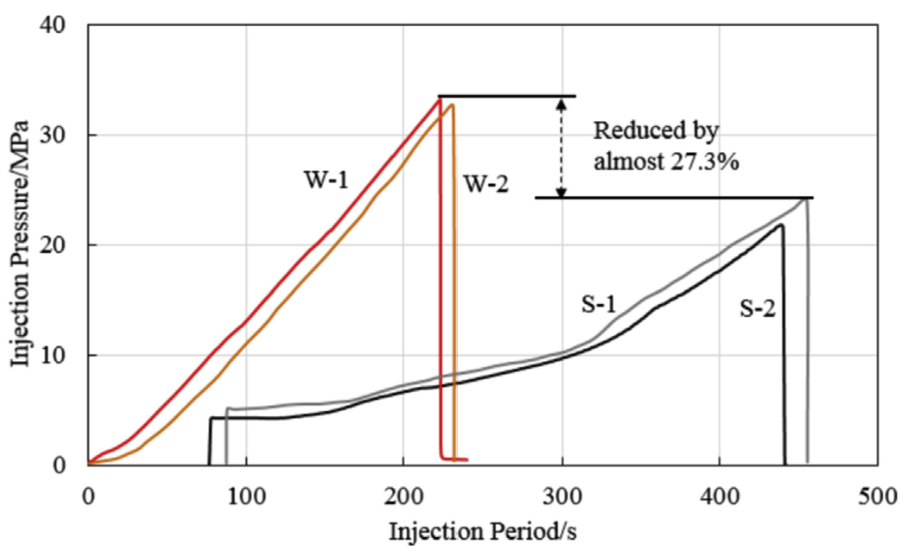 Lv et al. 2019)
19
[Speaker Notes: I have two tests on core samples from the same block of Tennessee sandstone. One was with ScCO2 and the other with water  
In terms of mineralogy, the samples are predominantly quartz rich with porosity of about 6.5%. The cores were saturated after which velocity measurement was taken on them. Afterwards I  jacketed the samples and fixed 16 transducers on them. Only channel 14 is not working. 
This is the profile of pressure and cumulative events generated during the water injection. There is a fast build up of pressure due to the incompressible nature of water until the sample failed which was accompanied with a sharp drop of pressure. Then the pressure stabilized at the minimum horizontal stress. More events at post propagation due to crushing of asperities on the fracture surfaces
Here is the profile for the ScCO2 injection. It appears different from that of water. There is a slow built up of pressure due to the compressible nature of ScCO2 until sample failure. Compared to the water injection profile, there is a slow drop in pressure after failure. We see more events at the propagation phase, and I attribute this to the expansion of ScCO2.]
Viscosity and diffusion coefficient of ScCO2
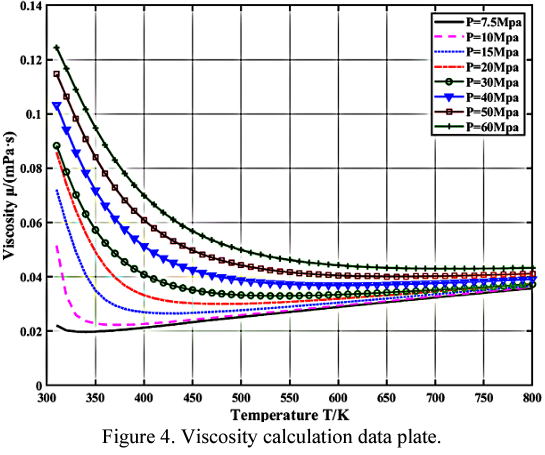 Viscosity: 0.05 – 0.07 cp @ 310K and 11.8 MPa

Viscosity: 20 – 15 times lower than that of water
Diffusion/leak off rate of CO2 @ 333.15 – 373.15 K, 10-25 MPa, 50 mD = 0.9 – 18.5 * 10-4 cm3/s  (Lv et al., 2019)

Injection/pressure build up rate: 10 cm3/s
Compressibility of CO2  = 10-9 – 10-8 Pa-1 which is 1 – 2 order of magnitude greater than that of water
Deng et al., 2021
20
[Speaker Notes: Diffusion coefficient of]